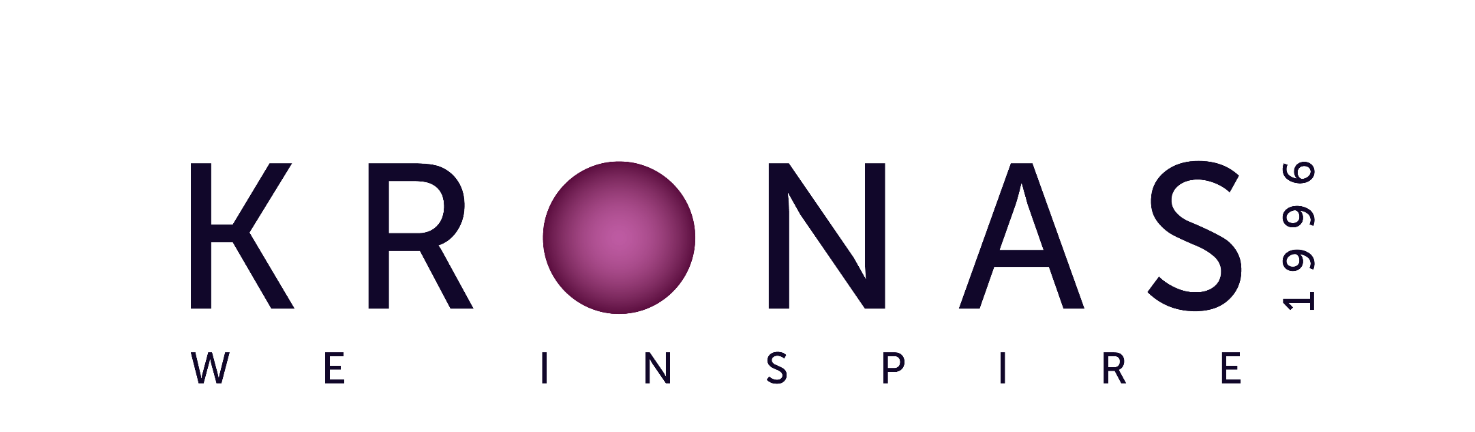 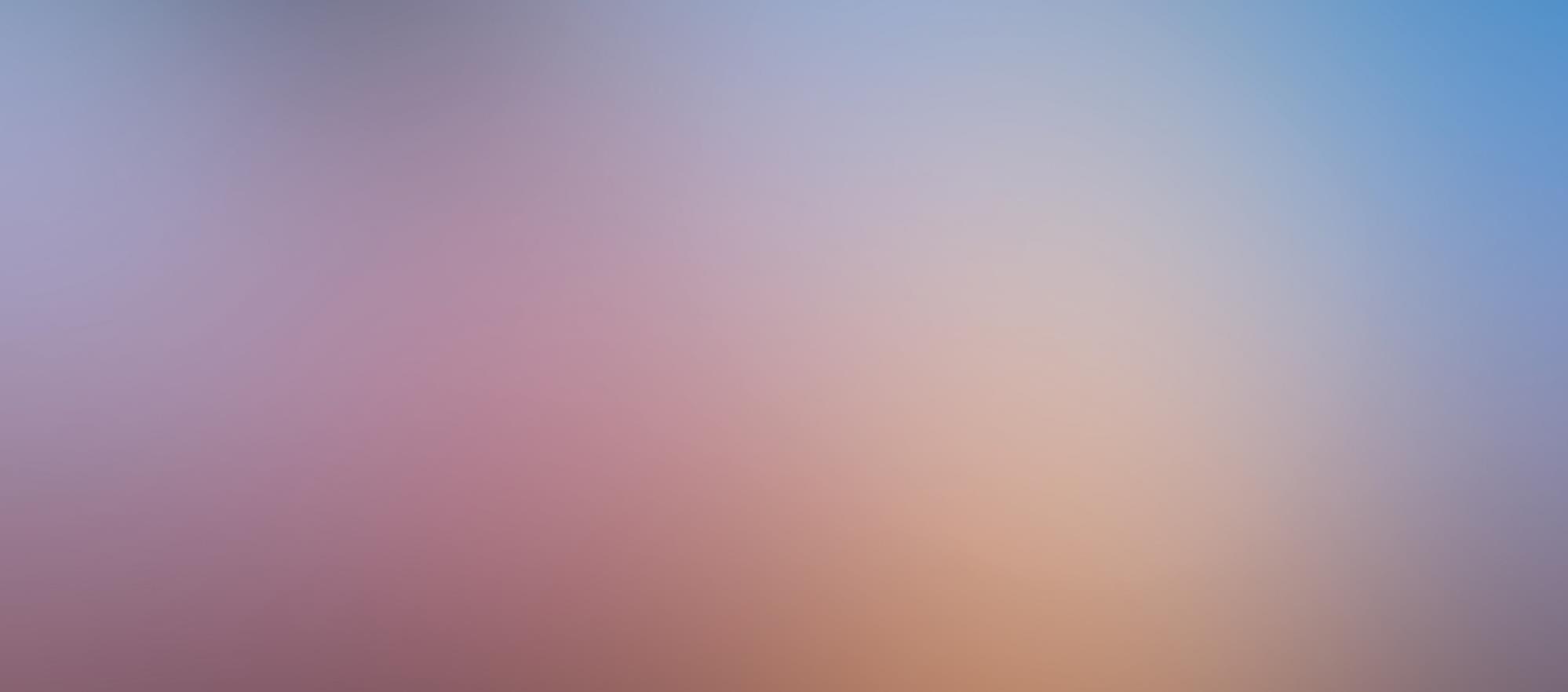 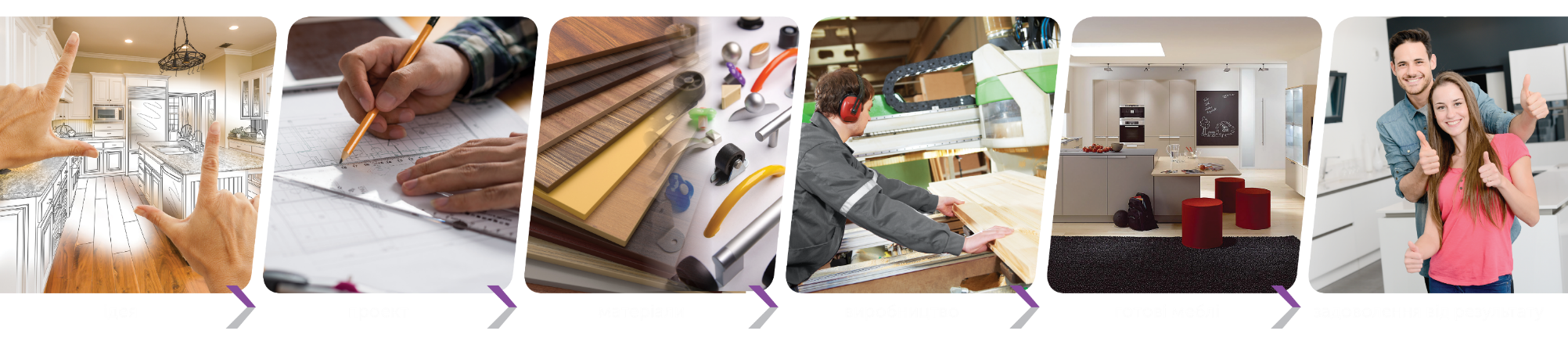 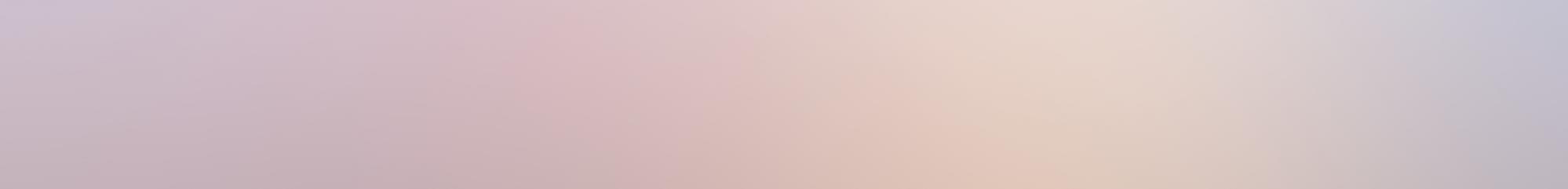 Мебельная фурнитура
Подготовлено РПН Мебельная фурнитура ТПК «КРОНАС», июнь 
2020
Требования к мебели при установке встраиваемого холодильника
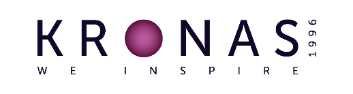 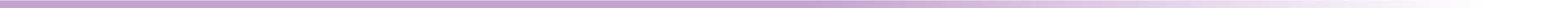 Нельзя устанавливать на сплошное дно, для циркуляции воздуха необходимо устанавливать агрегат на решетку.
Цоколь под техникой нельзя закрывать наглухо
Минимальная площадь вентиляции 200 см2
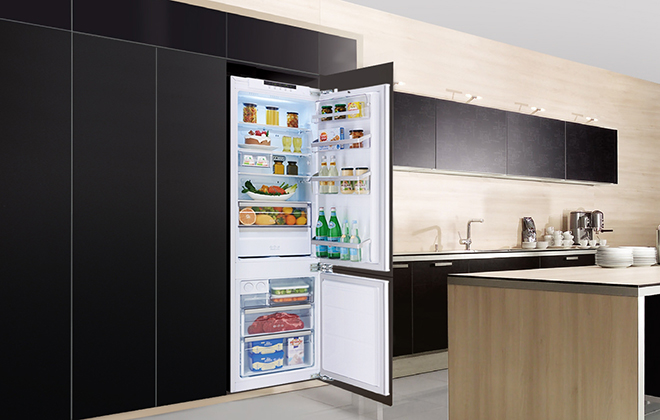 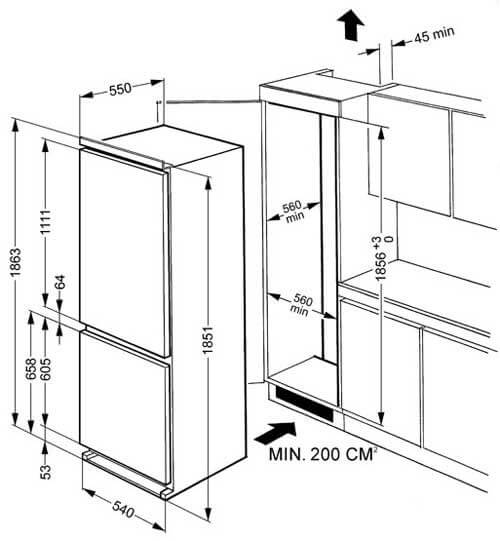 Вентиляционная база — это простое и эффективное решение для обеспечения необходимой вентиляции пространства под холодильником. 
  Гарантирует площадь вентиляции в 200 см2 даже без использования вентиляционной решетки, монтирующийся в цоколь .
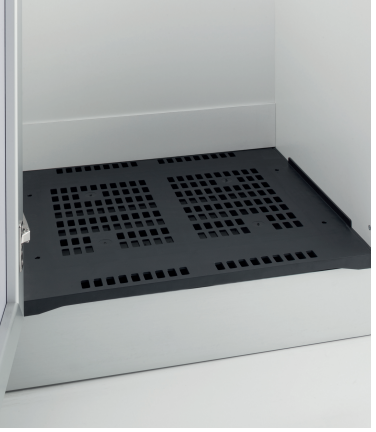 https://www.youtube.com/watch?v=91lq3Z-PbpE
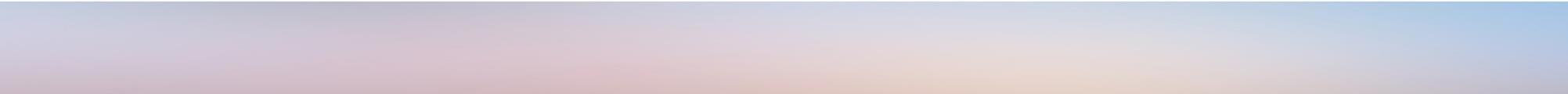 2
Подготовлено РПН Мебельная фурнитура ТПК «КРОНАС», январь 2020
База под холодильник Volpato
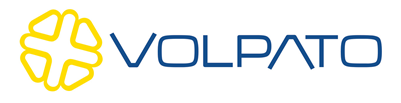 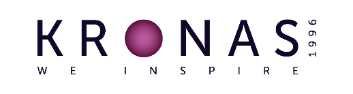 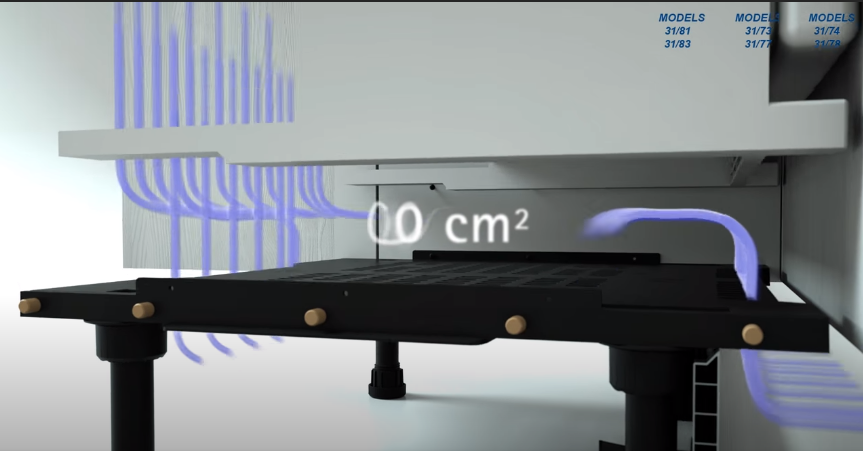 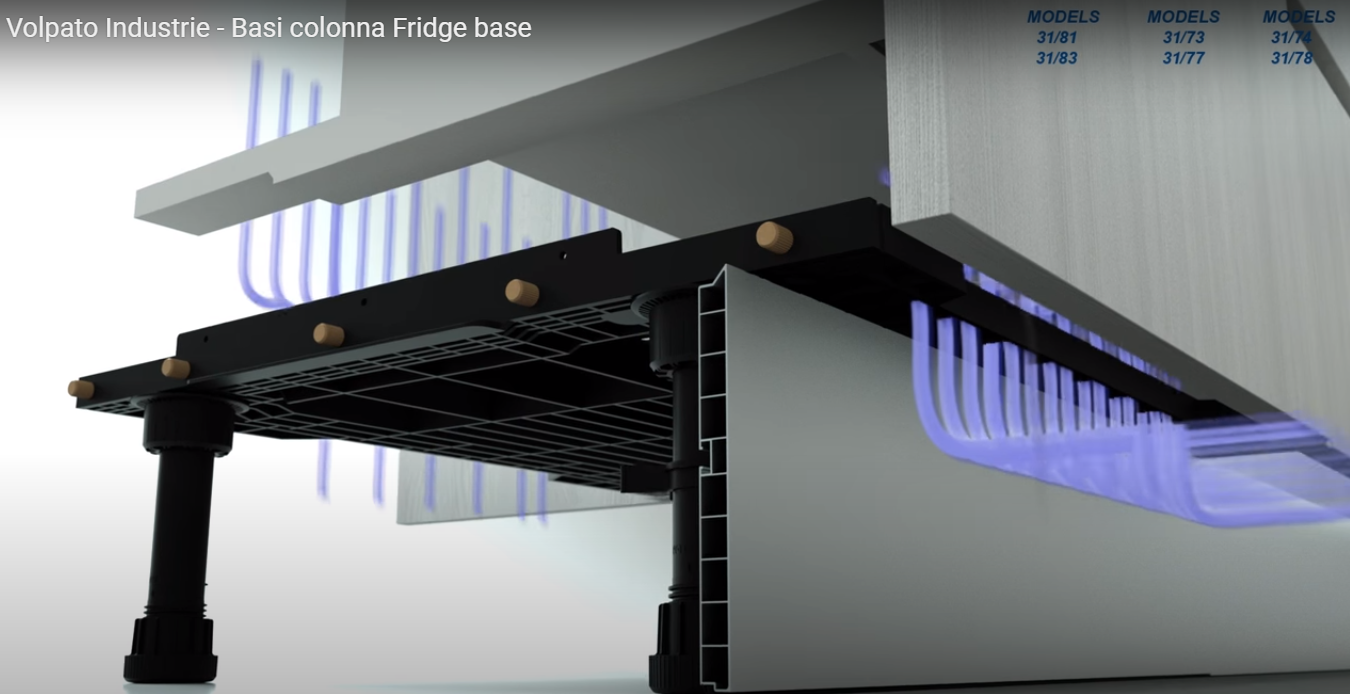 По сравнению с поддоном из ДСП, у вентиляционной решетки под холодильник имеется несколько преимуществ.
Пластиковые базы для холодильников устойчивы к воздействию влаги, которая может попасть туда, например, при размораживании. Этот момент очень важен в ситуациях со встраиваемыми холодильниками, которые невозможно отодвинуть.
Вентиляционная база способна выдерживать нагрузку до 1250 кг, что достаточно для установки любого современного холодильника.
База обеспечивает требуемую площадь вентиляции, не портя при этом внешний вид передней поверхности.
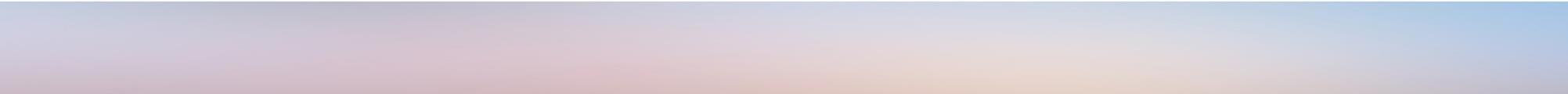 3
3
Подготовлено РПН Мебельная фурнитура ТПК «КРОНАС», январь 2020
Подготовлено РПН Мебельная фурнитура ТПК «КРОНАС», январь 2020
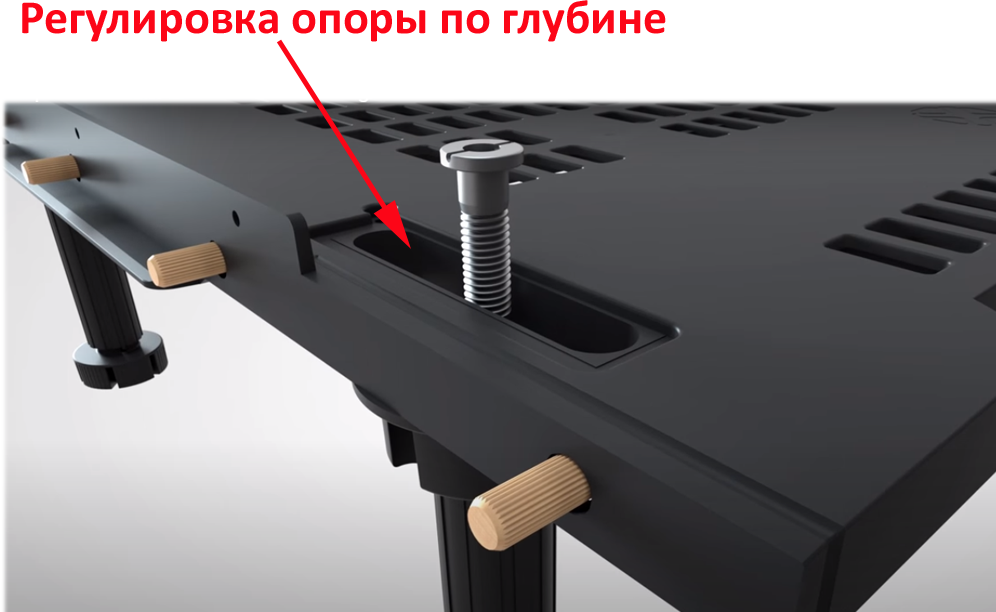 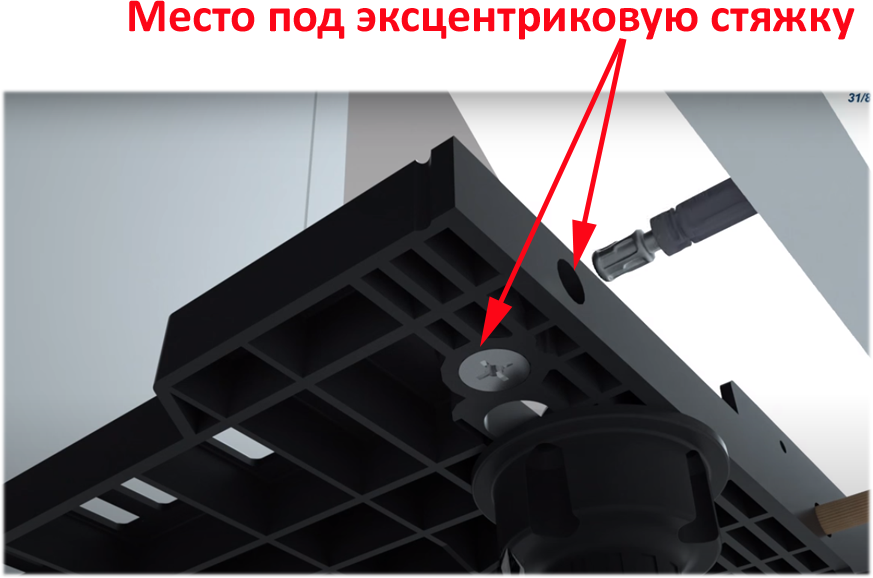 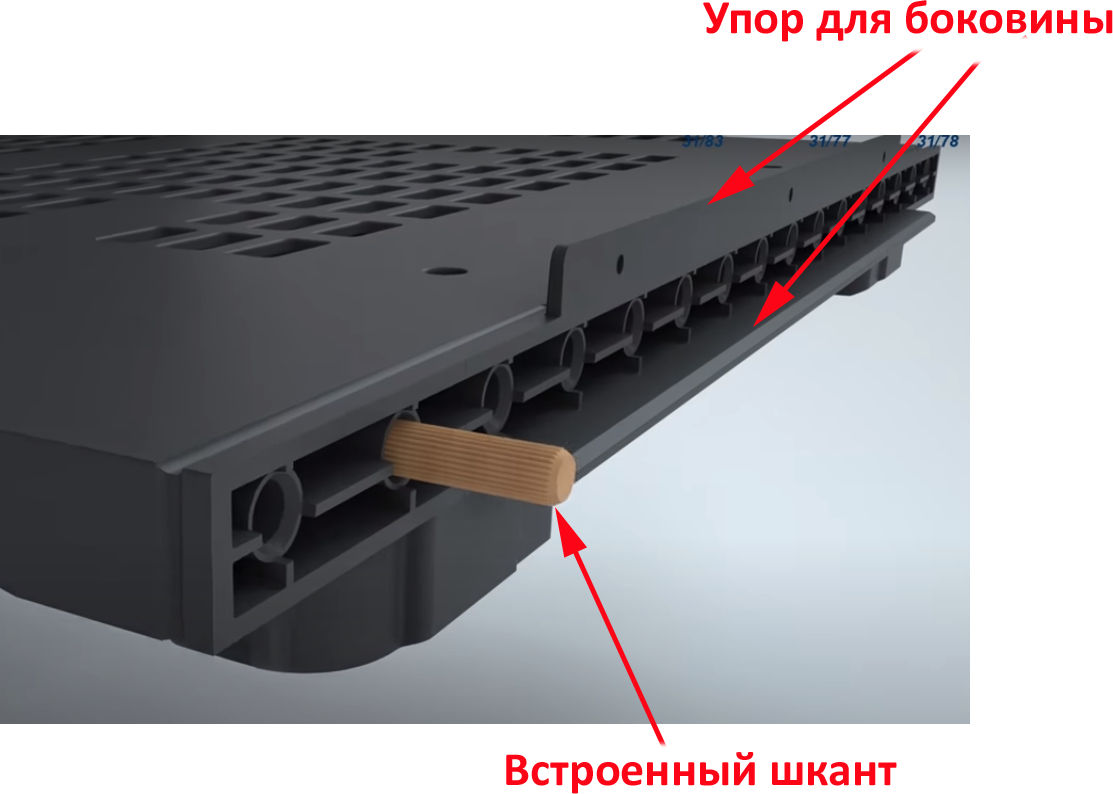 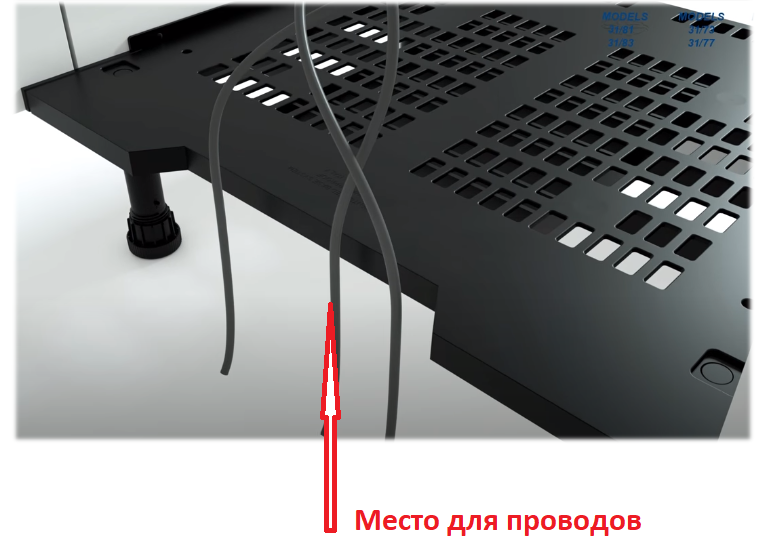 4
Подготовлено РПН Мебельная фурнитура ТПК «КРОНАС», январь 2020
Опоры, база Volpato
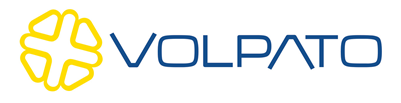 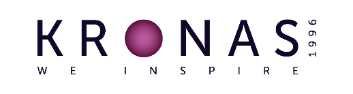 База пластиковая для встраиваемого холодильника Volpato 31\83.2A10Е для ДСП 18 мм черный 
Артикул: 110453
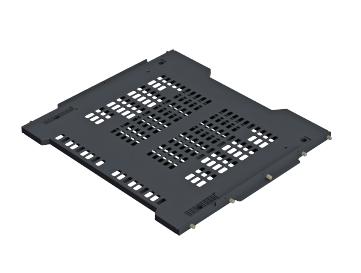 База для холодильника
Глубина 532 мм
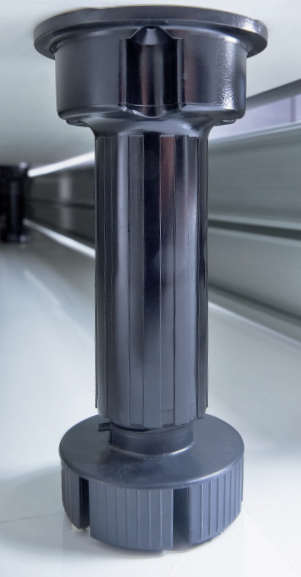 Опора регулируемая для кухонного стола Volpato 10\02: 
Н=100 черный, Артикул 	 110451
Н=150 черный, Артикул 	 110452
4 шт для 1 базы
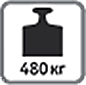 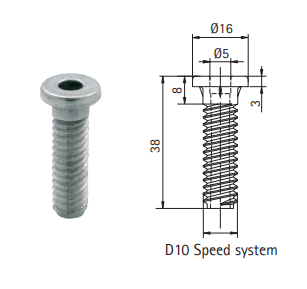 4 шт для 1 базы
Винт D10 мм для базы для встраиваемого холодильника Volpato 10\07.131
Артикул: 110839
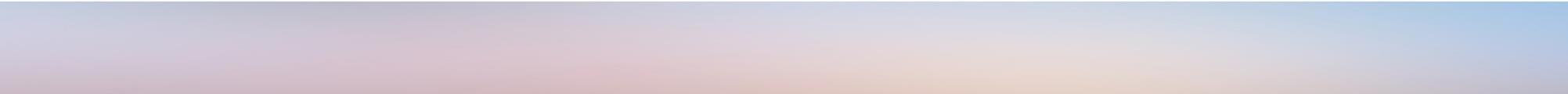 5
5
Подготовлено РПН Мебельная фурнитура ТПК «КРОНАС», январь 2020
Подготовлено РПН Мебельная фурнитура ТПК «КРОНАС», январь 2020